UNIT V
MEASUREMENT OF POWER, FLOW, AND TEMPERATURE
FORCE MEASUREMENT
1.Direct methods
Equal arm balance
Unequal arm balance
Multiple lever system
Pendulum scale
2.Indirect methods
Accelerometers
Electromagnetic balance
Load cell
Hydraulic load cell
Pneumatic load cell
Strain gauge load cell
Strain gauge load cell
Coil spring
Proving ring
Load cells
Bourdon tube
Bellows
Pressductor
Electronic weighing system
EQUAL ARM BALANCE
UNEQUAL ARM BALANCE
MULTIPLE LEVER SYSTEM
PENDULUM SCALE
ACCELEROMETERS
LOAD CELL
HYDRAULIC LOAD CELL
PNEUMATIC LOAD CELL
STRAIN GAUGE LOAD CELL
COIL SPRING
PROVING RING
BOURDON TUBE
BELLOWS
PRESSDUCTOR
ELECTRONIC WEIGHING SYSTEM
TORQUE MEASUREMENT
Torque reaction methods
Prony brake
Torque measurement using strain gauge
Torque measurement using torsion bar
Optical method
Capacitive method
 	Laser optic method
	Proximity sensor method
	Stroboscope method
	Magnetostrictive method
	Surface acoustic wave method
TORQUE REACTION METHODS
PRONY BRAKE
MEASUREMENT OF POWER
Mechanical dynamometer
DC dynamometer
Eddy current or inductor dynamometer
Hydraulic dynamometer
DC DYNAMOMETER
MEASUREMENT OF FLOW
Orifice meter
Venturimeter
Flow nozzle
Rotameter
Pitot tube
Ultrosonic flow meter
ORIFICE METER
VENTURIMETER
FLOW NOZZLE
ROTAMETER
PITOT TUBE
TEMPERATURE MEASUREMENT
Bimetallic strip
Pressure thermometer
Thermocouples
Thermopile
Resistance temperature detector
Thermister
Pyrometers
Radiation pyrometers
Infrared pyrometers
Optical pyrometers
BIMETALLIC STRIP
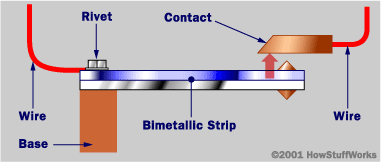 PRESSURE THERMOMETER
THERMOCOUPLES
THERMOPILE
RESISTANCE TEMPERATURE DETECTOR
THERMISTER
PYROMETERS
RELIABILITY AND CALIBRATION
RELIABILITY: Reliability may be explicitly defined as the probability that a system will perform satisfactory for at least a given period of time when used under stated conditions. The reliability function is thus same probability expressed as a function of the time period.
CALIBRATION: Calibration is the process of determining and adjusting an instruments accuracy to make sure its accuracy is within the manufacturers specifications.
READABILITY AND RELIABILITY
READABILITY: It is a term frequently used for analog type instruments. It is obvious that this characteristics depends on both the instrument and observer.
RELIABILITY: Reliability  is a degree to which an assessment tool produces stable and consistent result.
THANK YOU